liefde is… elkaars lasten dragen
preek over Galaten 6,1-5

	- aanstelling pastoraal medewerkers
	- voorbereiding Heilig Avondmaal


Bedum, 8 januari 2017
ds. Marten de Vries
liefde is… elkaars lasten dragen
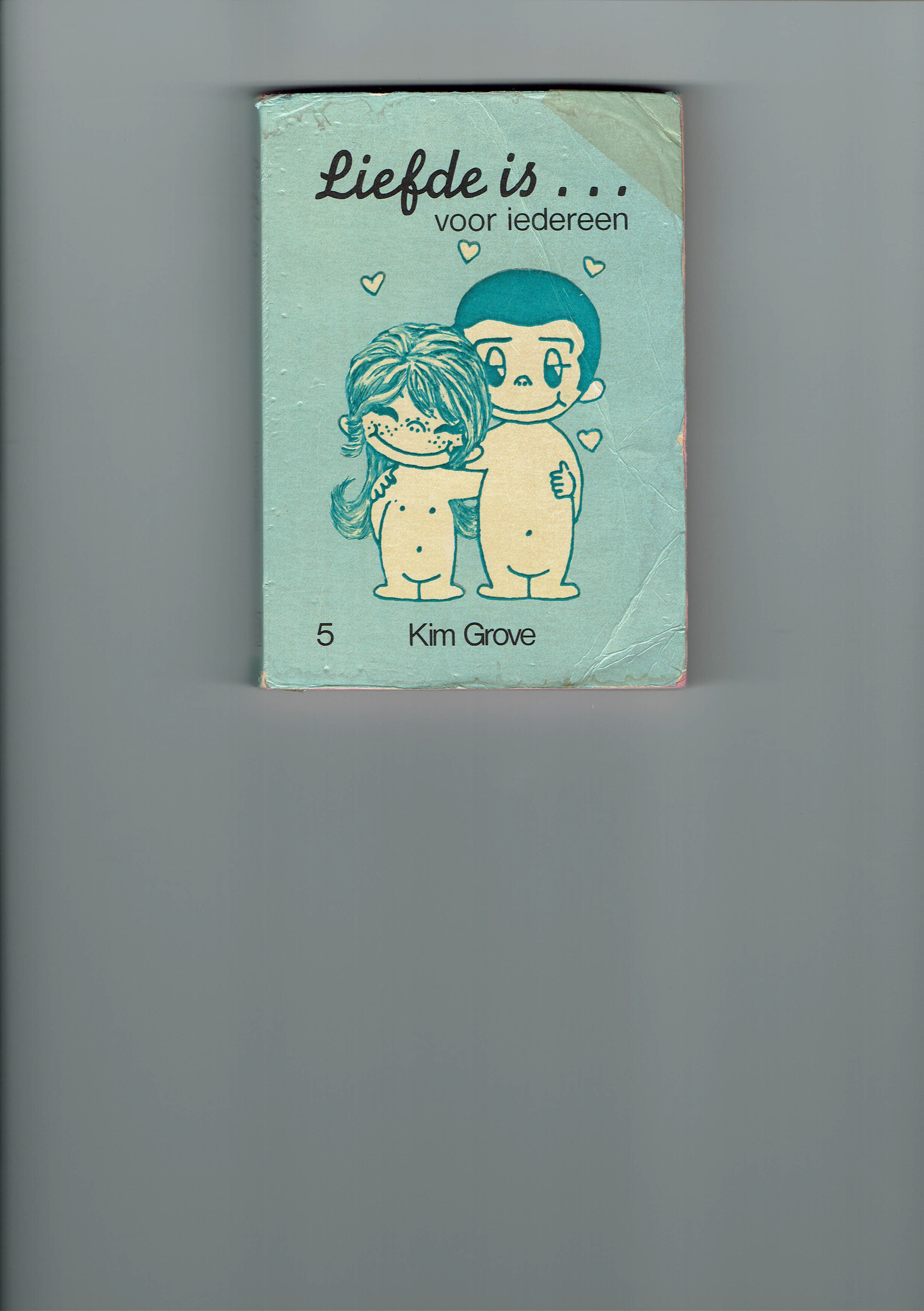 liefde is…

eigen pakkie
of andermans pakkelarie?
liefde is… elkaars lasten dragen
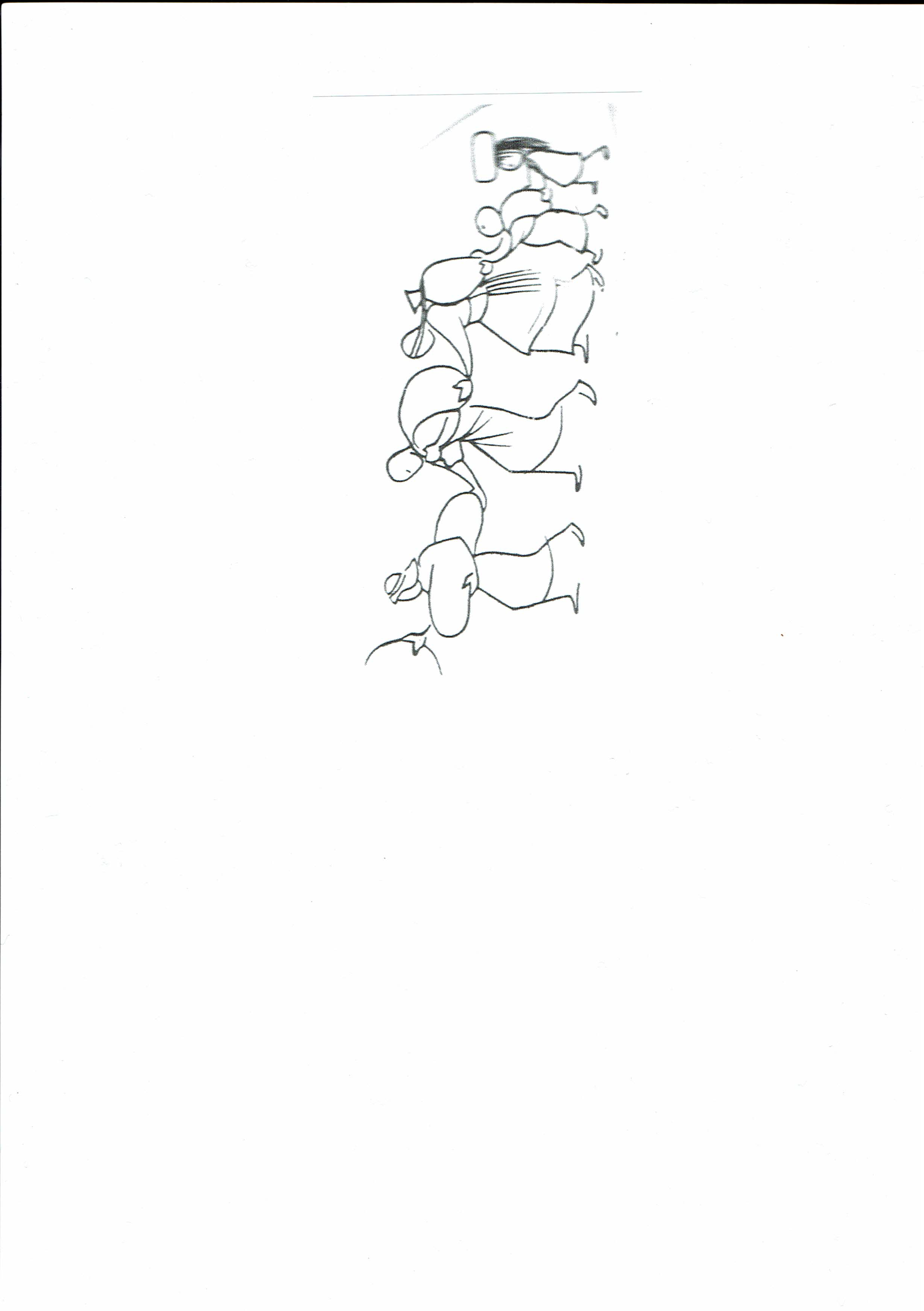 je moet je
	voor je eigen daden verantwoorden





we mogen
	zorgen voor elkaar
verantwoordelijk voor eigen daden
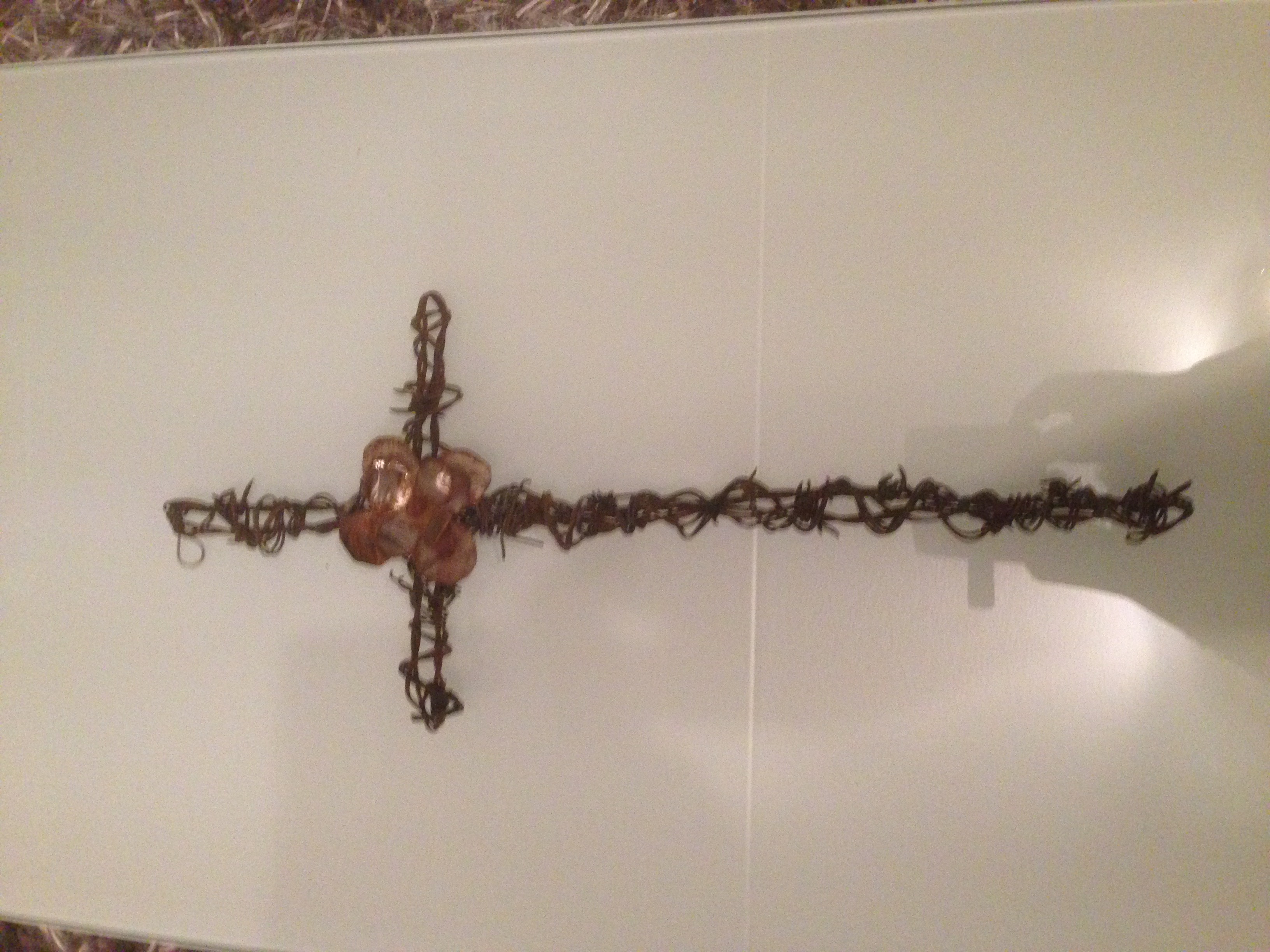 jezelf beproeven
spiegel: (niet) kijken
nooit jouw zeep
kijk naar jezelf


trots op het kruis
splinters, balken; die ene dwarsbalk
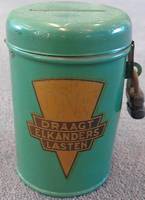 zorgenvoor elkaar
je moet er wel iets mee
wat jou ook had kunnen overkomen

arm uit de kom
het nieuwe gebod
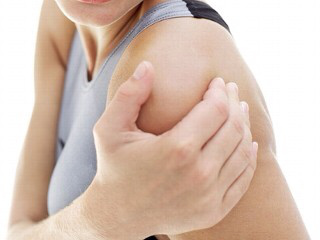